Univariate Modeling in umx
Timothy C. Bates
tim.bates@ed.ac.uk
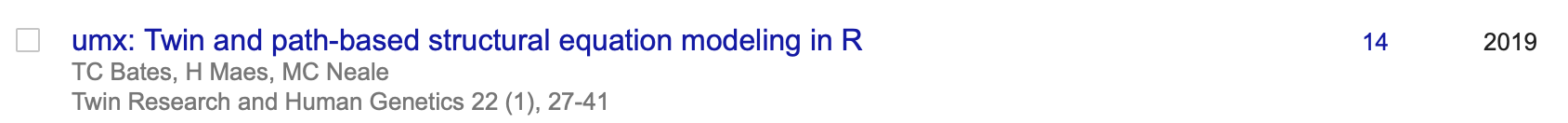 Roadmap for this interactive tutorial on Univariate Twin Analysis
Introducing and installing umx
Using umx to model genetic and environmental effects on total variance of a trait
umxACEv models with ACE and ADE decomposition
Comparing models
umxCompare to compare umxACEv()  and umxACE() models
Testing fit of reduced models
umxModify to create AE, CE and E-Only Models
Installing umx
Typically installing umx from CRAN will be fine
install.packages("umx")
At the workshop, we might roll out new features, so using the development version will give access to these for everyone during the workshop
devtools::install_github("tbates/umx")
Note: this requires install.packages("devtools")
Dependencies
umx will try and install all its dependencies, but cannot always catch everything it needs
The response is straightforward: Read those messages and just install the package(s) being requested
So if the message “There is no package "XML" ”
install.packages("XML")
devtools::install_github("tbates/umx")
What version of umx, OpenMx, R do I have?
umxVersion()
	umx version: 3.0.6
	OpenMx version: 2.17.2.12 [GIT v2.17.2-12-gbe68a5e]
	R version: R version 3.6.1 (2019-07-05)
	Platform: x86_64-apple-darwin15.6.0 
	MacOS: 10.15.4
	Default optimizer: CSOLNP
	NPSOL-enabled?: Yes
	OpenMP-enabled?: Yes
	You can update OpenMx with:
	install.OpenMx(c("NPSOL", "travis", "CRAN", "open travis build page")
General production line
make  modify  compare  summarize  plot

m1 = umxACEv(mzData = mzData, dzData= dzData)
umxSummary(m1)
plot(m1)
m2 = umxACE(mzData = mzData, dzData= dzData)
umxCompare(m1, m2)
m3 = umxModify(m1, "c_r1c1", comparison = TRUE)
umx implements a wide range of Twin Modeling Functions
umxACEv, umxACE
Factor models:
umxCP()
umxIP()
Gene-environment interaction
umxGxE(), umxGxEbiv(), umxGxE_window
Others:
umxSexLim
umxMendelianRandomization()
umxSimplex
umxDoC
Path-based SEM
umxTwinMaker
Each has a umxSummary() and plot() method

Many other functions, e.g.
umxReduce()
umxEFA()

Explore ?umx
Look at the families of functions
Look at the help!
umx help has path diagrams, lots of real examples
Many other handy functions
Other Reporting Functions
parameters()
Show model parameters 
umxAPA:
formats many things 
umx_set_optimizer()
umx_set_auto_plot()
power.ACE.test(AA = .3, CC = 0, update = c"a", MZ_DZ_ratio= .85, n= 141, power = NULL, method = "empirical")
Twin Data functions
umx_long2wide()
umx_wide2long()
umx_make_TwinData()
Simulate twin data, inc GxE
umx_make_MR_data()
umx_residualize()
Flexible residualization, inc. twin data
umx_scale_wide_twin_data()
Allows scaling of wide data
umx_make_twin_data_nice
How to run an ACE analysis in umx
umxACEv:Many parameters… most can be ignored!
umxACEv(name = "ACE", selDVs, dzData, mzData, sep)

Less-often used parameters: , dzAr = 0.5, dzCr = 1, type, addStd = TRUE, addCI = TRUE, numObsDZ, numObsMZ, boundDiag, weightVar, equateMeans = TRUE, bVector = FALSE, autoRun, optimizer

nb: Some options not completed. e.g. fixed-effect covariates
umxACEv: just the parameters we need
m1 = umxACEv(selDVs = "wt", suffix ="", dzData=dzData, mzData=mzData)
All variables continuous
treating data as raw
Running ACE with 4 parameters
ACE -2×log(Likelihood) 27278.55 (df=4)
Standardized solution
|    |   A1|    C1|   E1|
|:---|----:|-----:|----:|
|wt1 | 0.95| -0.18| 0.23|
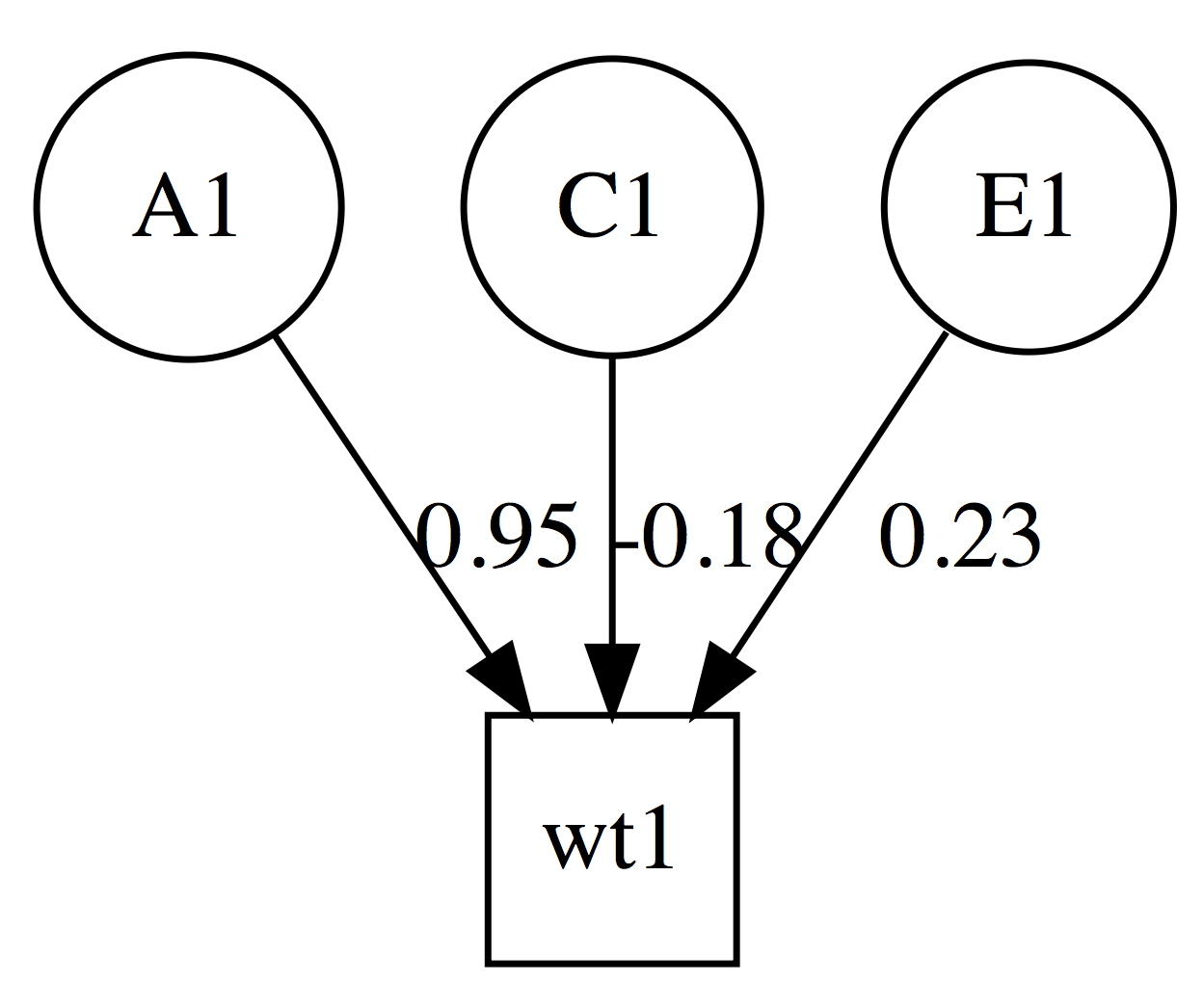 plot(model)
plot() will make a graph, and open it in your browser
Can also output pdf or .dot
OmniGraffle or VISIO to edit plots for publication.

umx_set_auto_plot(TRUE/FALSE)
umx_set_plot_file_suffix()
What’s in the file plot() saves?Graphviz “dot” language (like S (R’s parent), invented at Bell Laboratories
digraph G {    splines = "FALSE";    # Latents    a1 [shape = circle];    c1 [shape = circle];    e1 [shape = circle];    # Manifests    ht1 [shape = square];   a1 -> ht1 [label = "0.92"];   c1 -> ht1 [label = "0.14"];   e1 -> ht1 [label = "0.36"];    {rank = same;  ht1 };    {rank = min   ;  a1 };    {rank = max  ;  c1; e1 };}
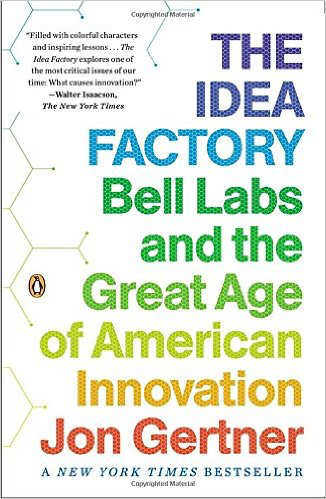 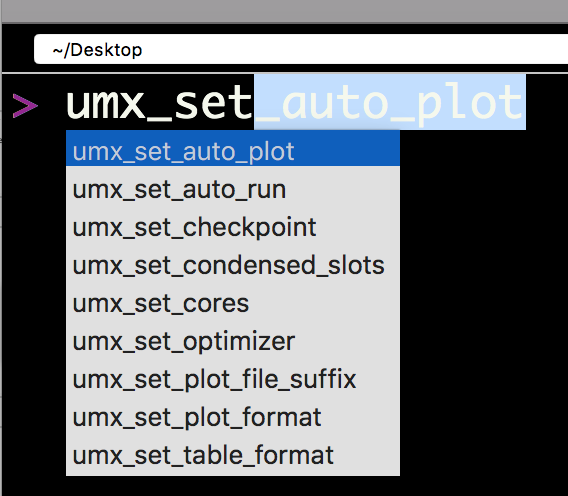 Table output
Markdown by default
Can be latex, html,…
umx_set_table_format()
Current format is'markdown'. Valid options are 'latex', 'html', 'markdown', 'pandoc', and 'rst'>
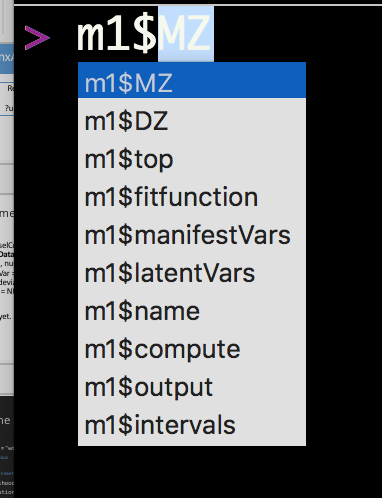 What’s inside this model?
“top” is a model that contains all the shared matrices and algebras
MZ is a model contains the MZ data and how to optimize this
DZ is a model contains the DZ data and how to optimize this
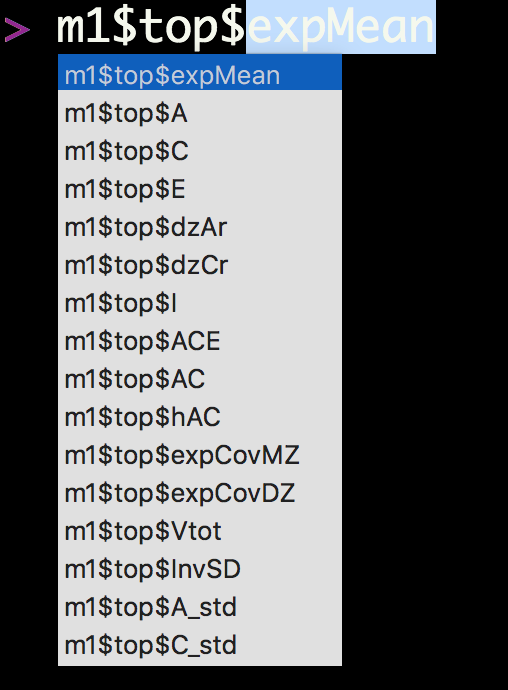 What’s inside top?
A, C, and E are matrices for our three variance components.
dzAr and dzCr are our .5 and 1 expected correlations for DZs
FullMatrix 'expMean’
$labels      wt1        wt2
   means "expMean_r1c1" "expMean_r1c1”

$values      wt1        wt2
   means     58.81      58.81

$free        wt1        wt2
   means     TRUE       TRUE
SymmMatrix 'A'
$labels   [,1]
     [1,] "A_r1c1”

$values   [,1]
     [1,]   82.36

$free     [,1]
     [1,] TRUE

$lbound: No lower bounds assigned.
$ubound: No upper bounds assigned.
m1$top$ACE
mxAlgebra 'ACE’

$formula:  A + C + E

$result: [,1]
    [1,] 86.61276

dimnames: NULL
m1$top$expCovMZ
mxAlgebra 'expCovMZ’
$formula:  rbind(cbind(ACE, AC), cbind(AC, ACE)) 

$result:         wt1      wt2
           wt1 86.61   66.35
           wt2 66.35   86.61
dimnames: [1] "wt1" "wt2"
	     [2] "wt1" "wt2"
Univariate model of weight
#' # =======================#' # = Univariate model of weight =#' # =======================#' require(umx)#' data(twinData) # ?twinData from Australian twins.#'#' # Things to note: ACE model of weight will return a NEGATIVE variance in C.#' #  This is why we have ACEv! It suggests we need a different model#' #  In this case: ADE.#' # Other things to note:#' # 1. umxACEv can figure out variable names: provide "sep" and "wt" -> "wt1" "wt2"#' # 2. umxACEv picks the variables it needs from the data.#' #' mzData = twinData[twinData$zygosity %in% "MZFF", ]#' dzData  = twinData[twinData$zygosity %in% "DZFF", ]
#' m1 = umxACEv(selDVs = "wt", sep = "", dzData = dzData, mzData = mzData)
ADE model
ADE model
What’s the difference for ACE and ADE?

Just change dzCr to  .25
Evidence for dominance ?(DZ correlation set to .25)
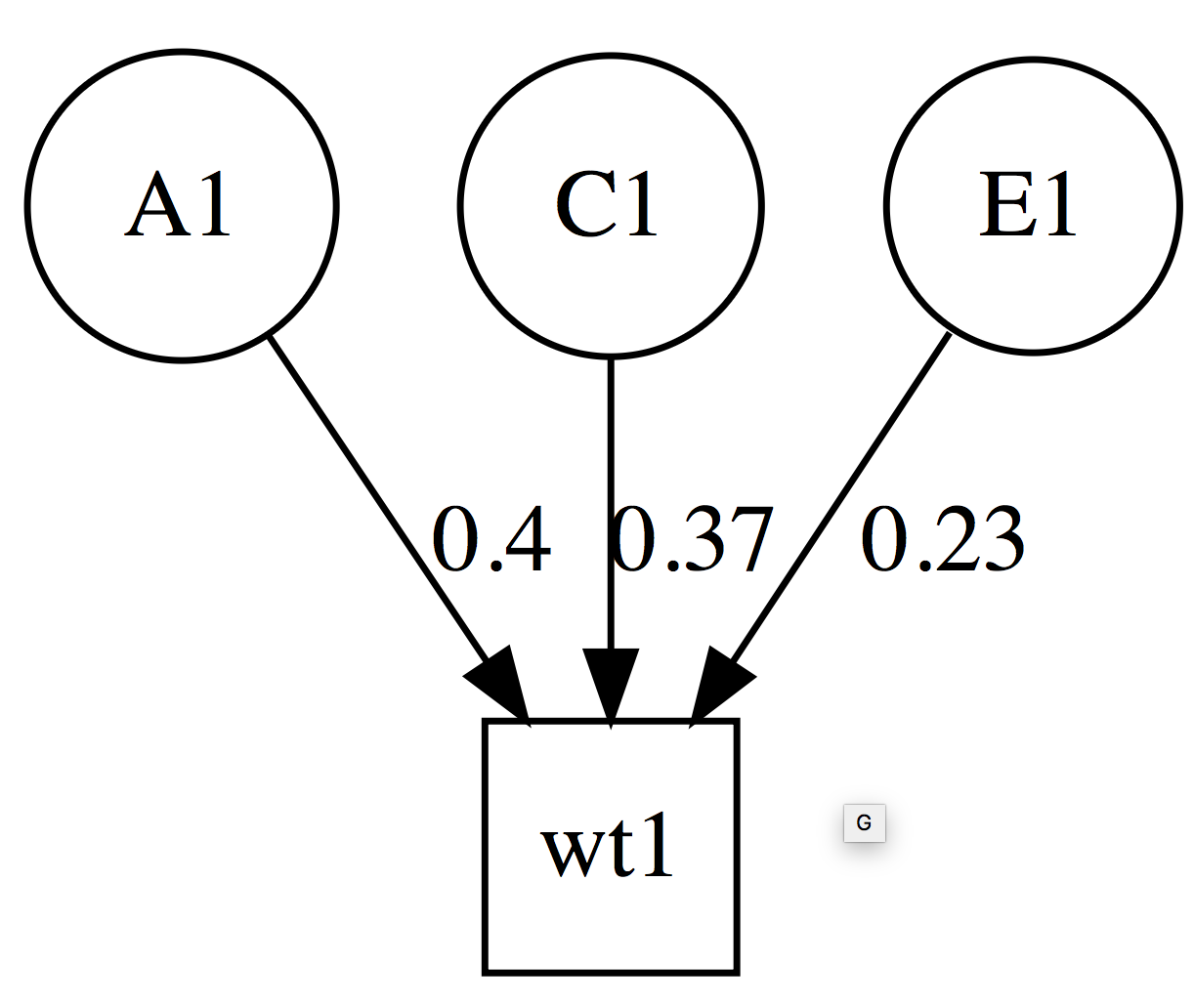 Table and plot: what changed?
|    |  A1|   D1|   E1|
|:---|---:|----:|----:|
|wt1 | 0.4| 0.37| 0.23|
Something to Try:
umxSummary(m2, report="html") 

What happened?
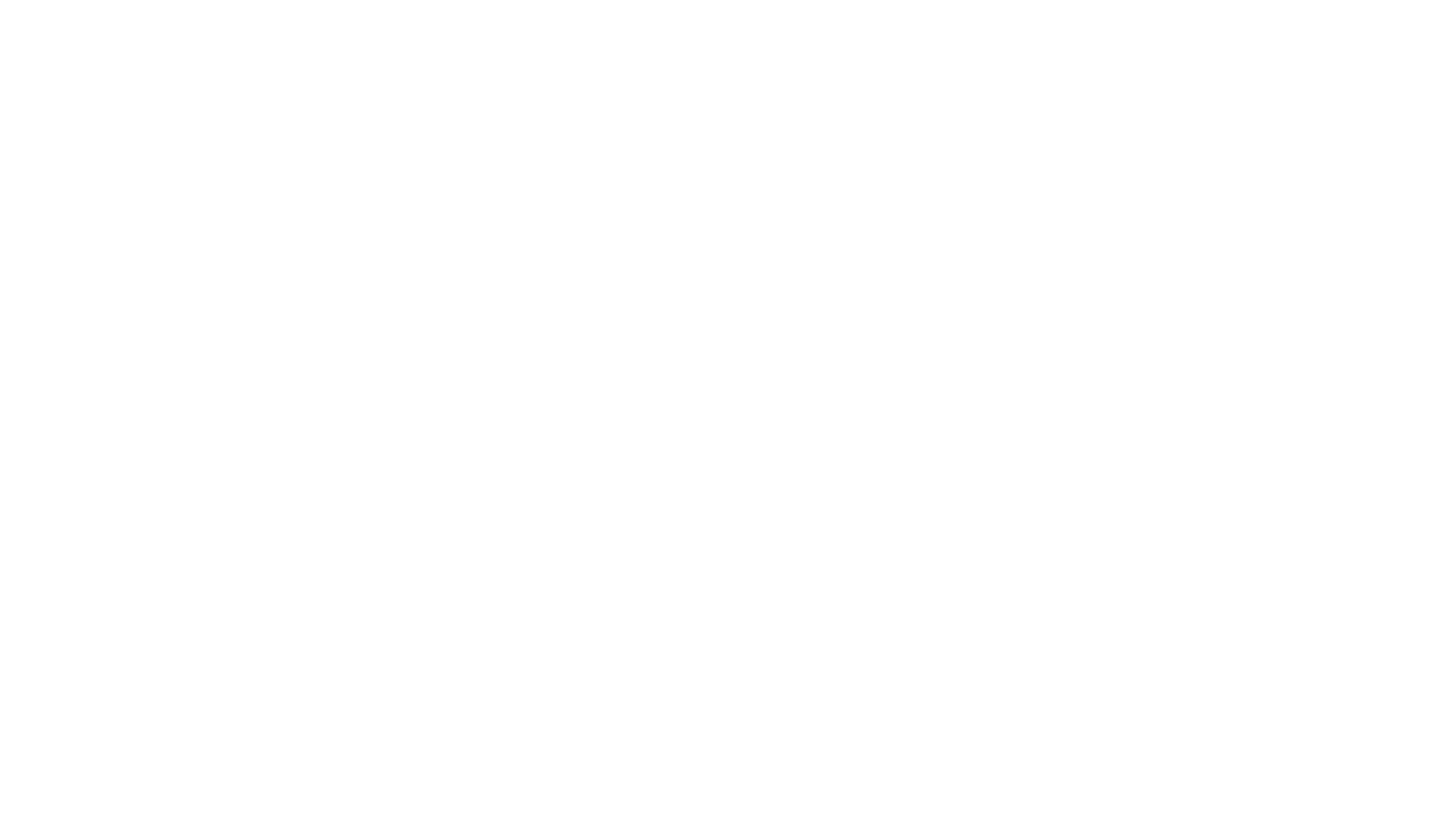 ?umxACE
m1=umxACE(selDVs="wt", sep="", dzData=dzData, mzData=mzData)

ACE -2 × log(Likelihood)'log Lik.' 27287.23 (df=4)

Standardized solution
|    |   a1|c1 |   e1|
|:---|----:|:--|----:|
|wt1 | 0.87|.  | 0.49|
umxACE
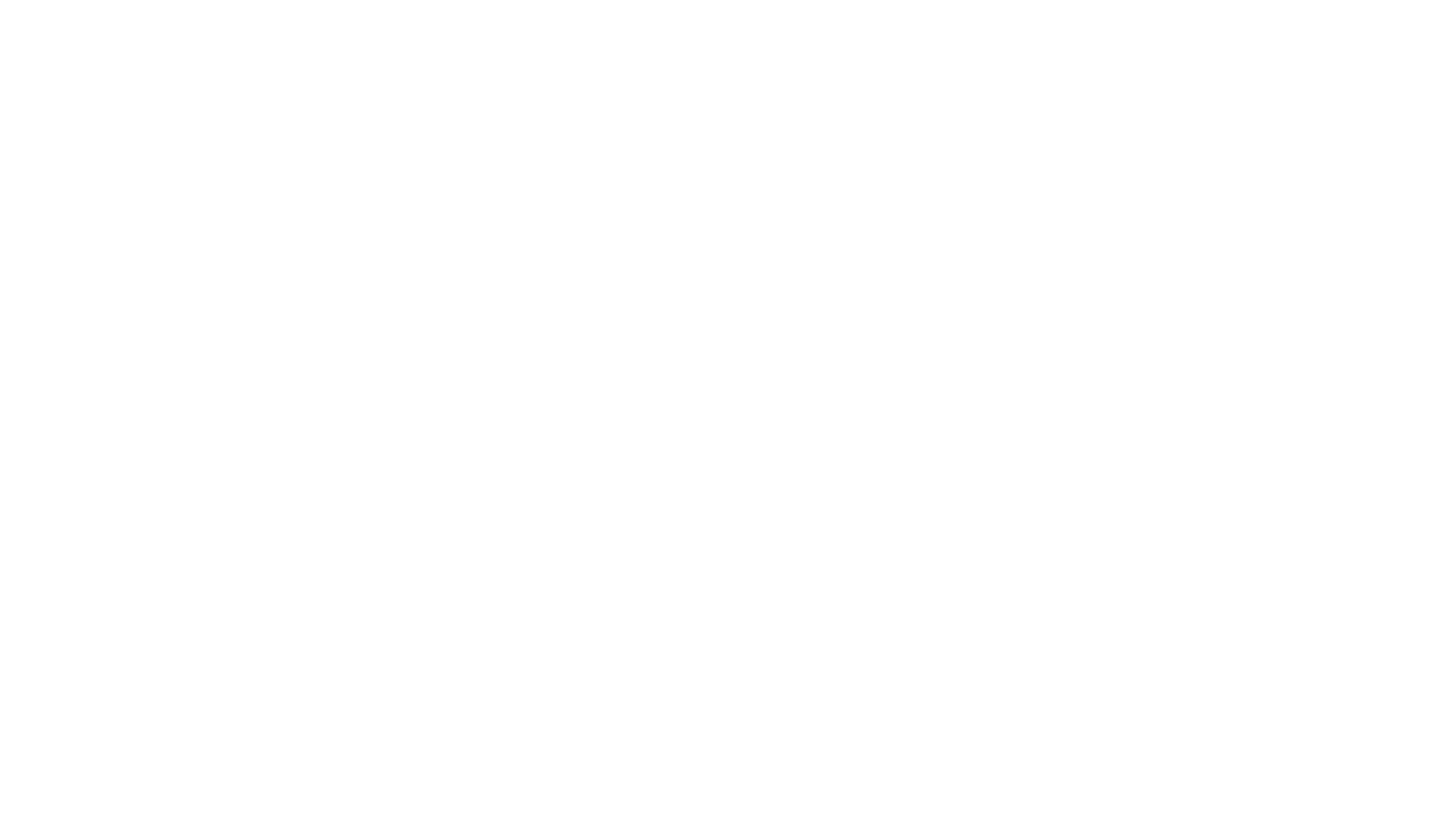 m2 = umxACE("ADE", selDVs = selDVs, sep="", dzData = dzData, mzData = mzData, dzCr = .25)
umxCompare(m2, m1) # ADE seems better?
|    |   a1|   d1|   e1|
|:---|----:|----:|----:|
|wt1 | 0.63| 0.61| 0.48|
umxACE with dominance instead of C
What about if we compare umxACEv and umxACE?
m1 = umxACEv("ADEvari", selDVs = selDVs, sep="", dzData = dzData, mzData = mzData, dzCr = .25)
m2 = umxACE("ADEchol", selDVs = selDVs, sep="", dzData = dzData, mzData = mzData, dzCr = .25)
umxCompare(m1,m2)
|Model   | EP|∆ -2LL |∆ df |p  |      AIC|Compare with Model |
|:-------|--:|:------|:----|:--|--------:|:------------------|
|ADEvari |  4|       |     |   | 19506.55|                   |
|ADEchol |  4|0      |0    |   | 19506.55|ADEvari            |
Modify model
umxModify allows you to modify, re-run and summarize a model.

new= umxModify(m1, update="label",
name = "newName", comparison=TRUE)

Less commonly needed parameters
master = NULL, regex = FALSE, free = FALSE, value = 0, newlabels = NULL, freeToStart = NA, name = NULL, verbose = FALSE, intervals = FALSE, comparison = FALSE, autoRun = TRUE)
Modify model
m3 = umxModify(m2, update = "C_r1c1", name = "AE", comparison = T) 
This will:
Make a new model “m3” with name “AE”
Drop parameter "C_r1c1” from this model
Run the new model
Print a comparison of fit of m2 and m3
We can modify this model, dropping dominance component (matrix is still called C)
m3= umxModify(m2,update="C_r1c1",comparison=T, name="AE")

|    |   A1|D1 |   E1|
|:---|----:|:--|----:|
|wt1 | 0.76|.  | 0.24|

|Model | EP|∆ -2LL |∆ df |p     |     AIC | Compare with Model|
|:-----|--:|:------|:----|:-----|--------:|:------------------|
|ADE   |  4|       |     |      | 19506.55|                   |
|AE    |  3|8.675  |1    |0.003 | 19513.23|ADE                |
We can attempt to drop A
m4= umxModify(m2,update="A_r1c1",comparison=T, name="DE")
umxCompare(m2, c(m3, m4))

|Model | EP|∆ -2LL    |∆ df |p     |      AIC|Compare with Model |
|:-----|--:|:---------|:----|:-----|--------:|:------------------|
|ADE   |  4|          |     |      | 19506.55|                   |
|AE    |  3|8.6750179 |1    |0.003 | 19513.23|ADE                |
|DE    |  3|8.2983642 |1    |0.004 | 19512.85|ADE                |
Easter egg: umxReduce()
Try umxReduce(m1) where m1 is your umxACE model
(or a umxGxE() model…)
It will do all the sensible things an expert might wonder about:
C or D?
Drop C?
Drop A?
Well done!
#================================================== # = Well done!
# = Now you can make and modify twin models 
# = in umx 
#==================================================
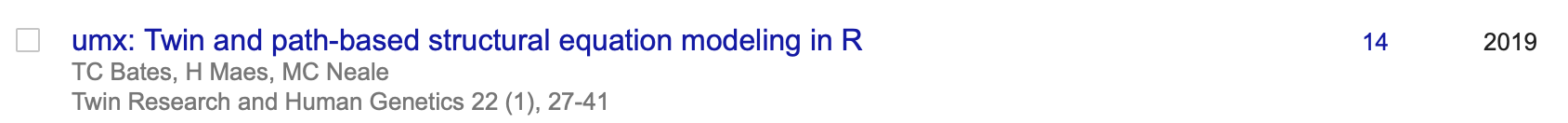